УПРАВЛЕНИЕ ОБРАЗОВАНИЯ АДМИНИСТРАЦИИ Белгородского района
Функциональная грамотность школьников в контексте  оценки качества образования
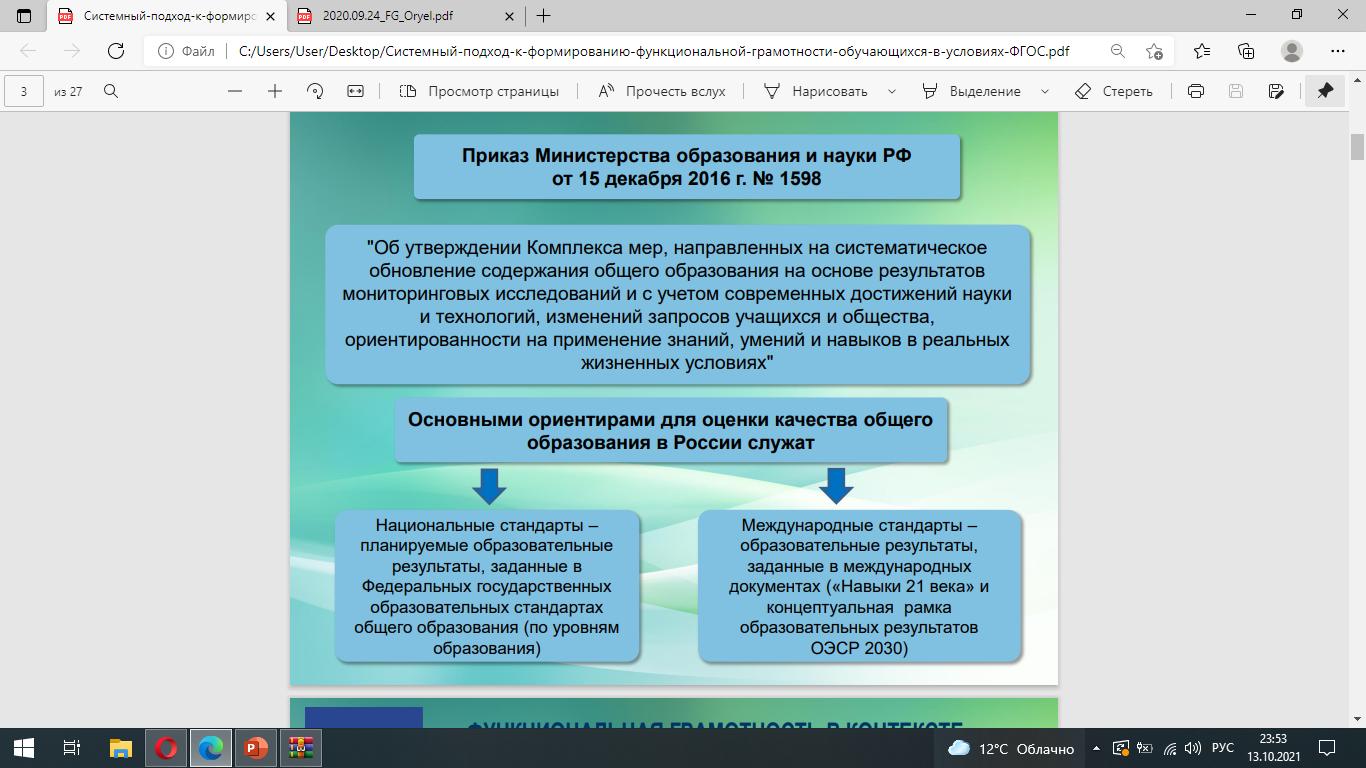 Государственная программа Российской Федерации от 26 декабря 2017 г. № 1642  "Развитие образования" 
(2018-2025 годы):

Цель программы:

Сохранение лидирующих позиций Российской Федерации в международном исследовании качества чтения и понимания текста (PIRLS), а также в международном исследовании качества математического и естественно-научного образования (TIMSS); 

повышение позиций Российской Федерации в международной программе по оценке образовательных достижений учащихся (PISA).
Указ Президента Российской Федерации от 07.05.2018 г. № 204                                    «О национальных целях и стратегических задачах развития Российской Федерации на период до 2024 года»

 При разработке национального проекта в сфере образования Правительству РФ необходимо обеспечить: 
 - глобальную конкурентоспособность российского образования; 
-  вхождение Российской Федерации в число 10 ведущих стран мира по качеству общего образования.
Что предпринимается на федеральном уровне 
в рамках национального проекта «Образование»?
 Инициирован проект «Мониторинг формирования функциональной грамотности обучающихся» по разработке национального инструментария по методологии международных исследований 
 Регулярное информирование страны о результатах выпускников основной школы - отслеживание результатов российских учащихся по методологии PISA (PISA for schools) 
 Обеспечение поддержки школ с низкими результатами (проект 500+)
Приказ департамента образования Белгородской области от 20 августа 2021 года № 2276 «О создании группы управления проектом»
Приказ департамента образования Белгородской области от 16 сентября  2021 года № 2527 «Об утверждении пилотных общеобразовательных организаций и координаторов муниципальных органов управления образованием регионального проекта»
Приказ департамента образования Белгородской области от 17 сентября 2021 года № 2535 «О реализации комплекса мер, направленных на формирование функциональной грамотности обучающихся общеобразовательных организаций Белгородской области»
Приказ ОГАОУ ДПО «БелИРО» от 27 сентября 2021 года № 885-ОД «О создании рабочей группы проекта «Формирование естественнонаучной и атематической грамотности обучающихся 5-8 классов»
Приказ Управления образования администрации Белгородского района от 30 сентября 2021 года № 1128 «О реализации комплекса мер, направленных на формирование функциональной грамотности обучающихся общеобразовательных организаций Белгородского района»
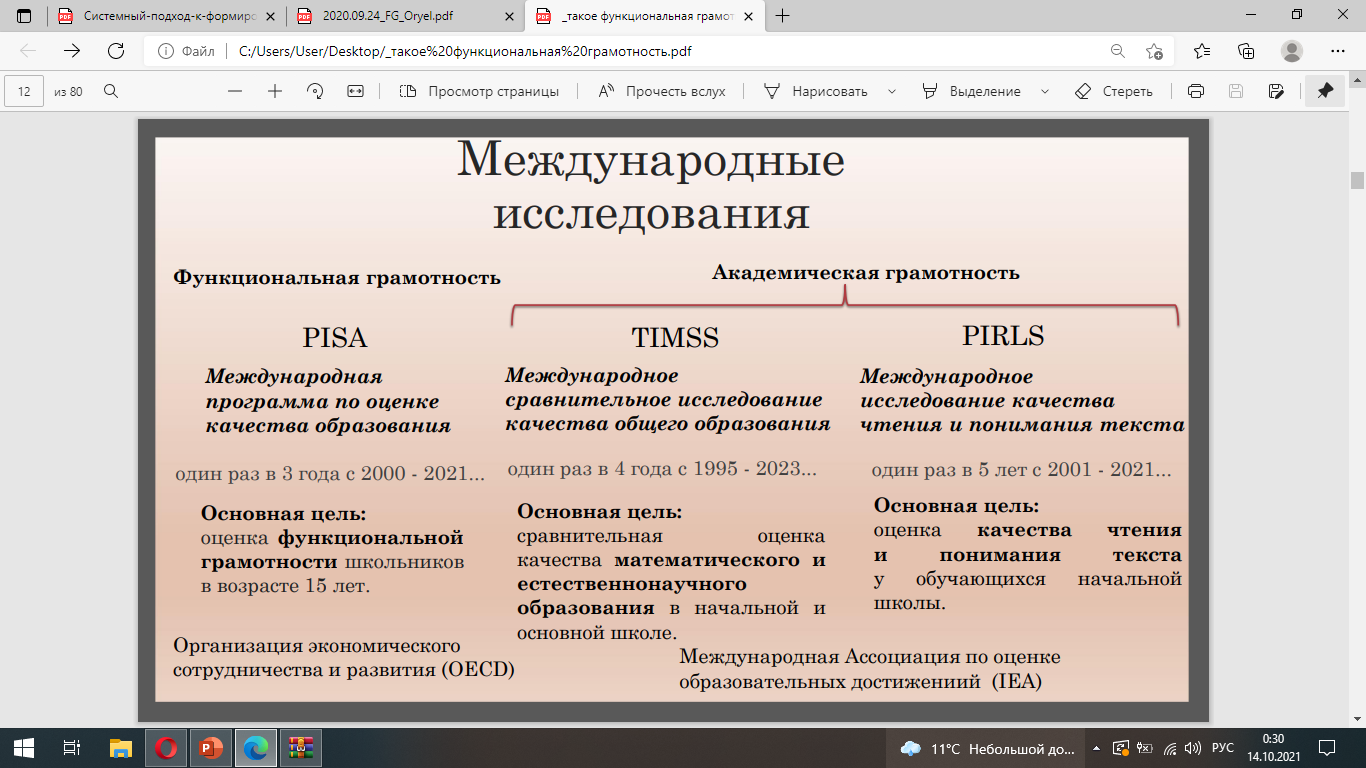 Термин «функциональная грамотность» введен ЮНЕСКО в 1957(1965?) году. Функциональная грамотность понималась как «совокупность умений читать и писать для использования в повседневной жизни и удовлетворения житейских проблем».    
Особенности понятия: 
Цель – возможность решения стандартных типичных задач, направленных на решение бытовых проблем 
Основной результат – базовый уровень навыков чтения и письма 
Применялось в основном ко взрослому населению, которое нуждалось в формировании элементарной грамотности 
-------------------------------------------------------------------------------------------------
Однако уже в 1978 ЮНЕСКО перерабатывает это понятие, дополняя его: «функционально грамотным считается только тот, кто может принимать участие во всех видах деятельности, в которых грамотность необходима для эффективного функционирования его группы и которые дают ему также возможность продолжать пользоваться чтением, письмом и счётом для своего собственного развития и для дальнейшего развития общины (социального окружения)»
Функциональная грамотность – способность использовать знания, умения, способы в действии при решении широкого круга задач.
Обнаруживает себя за пределами учебных ситуаций, в задачах, не похожих на те, где эти знания, умения, способы приобретались. 
Чтобы оценить уровень функциональной грамотности своих учеников, учителю нужно дать им нетипичные задания, в которых предлагается рассмотреть некоторые проблемы из реальной жизни. Решение этих задач, как правило, требует применения знаний в незнакомой ситуации, поиска новых решений или способов действий, т.е. требует творческой активности.
Составляющие функциональной грамотности 
1. Читательская грамотность (Способность человека понимать и использовать письменное тексты, размышлять о них и заниматься чтением, чтобы достигать своих целей, расширять свои знания и возможности, участвовать в социальной жизни) 
2. Естественно-научная грамотность (Способность человека занимать активную гражданскую позицию по вопросам, связанным с естественно-научными идеями: научно объяснять явления; понимать особенности естественно-научного исследования; интерпретировать данные и использовать научные доказательства)
 3. Математическая грамотность (Способность формулировать, применять и интерпретировать математику в разнообразных контекстах: применять математические рассуждения; использовать математические понятия и инструменты)
 4. Финансовая грамотность 
5. Креативное мышление 
6. Глобальные компетенцииИсточник: https://rosuchebnik.ru/material/laboratoriya-funktsionalnoy-gramotnosti/
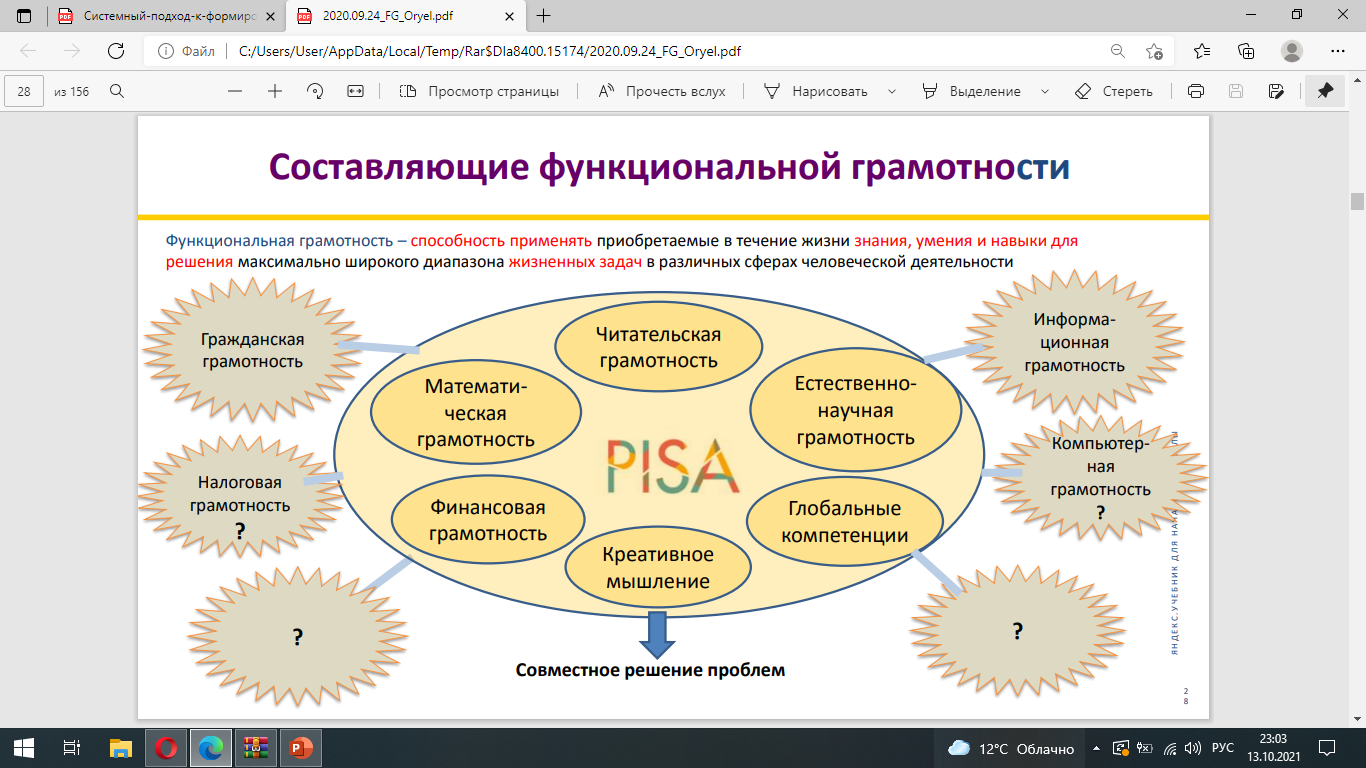 PISA – международная программа по оценке образовательных достижений (Programme for International Student Assessment), оценивается сформированность функциональной грамотности учащихся 15-летнего возраста. Осуществляется Организацией Экономического Сотрудничества и Развития (OECD – Organization for Economic Cooperation and Development). 
Главный вопрос, на который отвечает исследование:
«Обладают ли учащиеся 15-летнего возраста, получившие обязательное общее образование, знаниями и умениями, необходимыми им для полноценного функционирования в современном обществе, т.е. для решения широкого диапазона задач в различных сферах человеческой деятельности, общения и социальных отношений?»
Особенности заданий для оценки 
функциональной грамотности 
 Задачи, поставленные вне предметной области и решаемые с помощью предметных знаний 
 В каждом из заданий описывается жизненная ситуация, как правило, близкая и понятная обучащемуся 
 Контекст заданий близок к проблемным ситуациям, возникающим в повседневной жизни 
 Ситуация требует осознанного выбора модели поведения 
 Вопросы изложены простым, ясным языком 
 Требуется перевод с обыденного языка на язык предметной области (математики, физики и др.) 
 Используются разные форматы представления информации: рисунки, таблицы, диаграммы, комиксы и др.
Направления повышения уровня 
функциональной грамотности 
Уменьшение группы учащихся, не достигших порогового уровня функциональной грамотности 
2. Повышение эффективности работы с одаренными 
и успешными учащимися 
3. Формирование метакогнитивных навыков – умения учиться в течение всей жизни 
4. Развитие познавательных способностей у всех учащихся
Задачи образовательных организаций 
в развитии функциональной грамотности обучащихся 
 Разработать программу по развитию функциональной грамотности
 Выделить специалиста, который будет отвечать за реализацию программы по развитию функциональной грамотности 
 Спланировать и организовать работу по повышению квалификации учителей по разработке и использованию заданий для формирования функциональной грамотности 
 Изучить особенности (инструментария и подходы к оценке) в исследования PISA-2018 и PISA-2022, а также в федеральном проекте Минпроса РФ «Мониторинг формирования функциональной грамотности обучающихся» 
 Проанализировать учебно-методические материалы, которые используют учителя, и обеспечить учителей учебными материалами нового поколения 
 Перестроить методическую работу учителей, создать механизмы мотивации учителей, организации их сотрудничества и обмена опытом, а также поощрения их работы
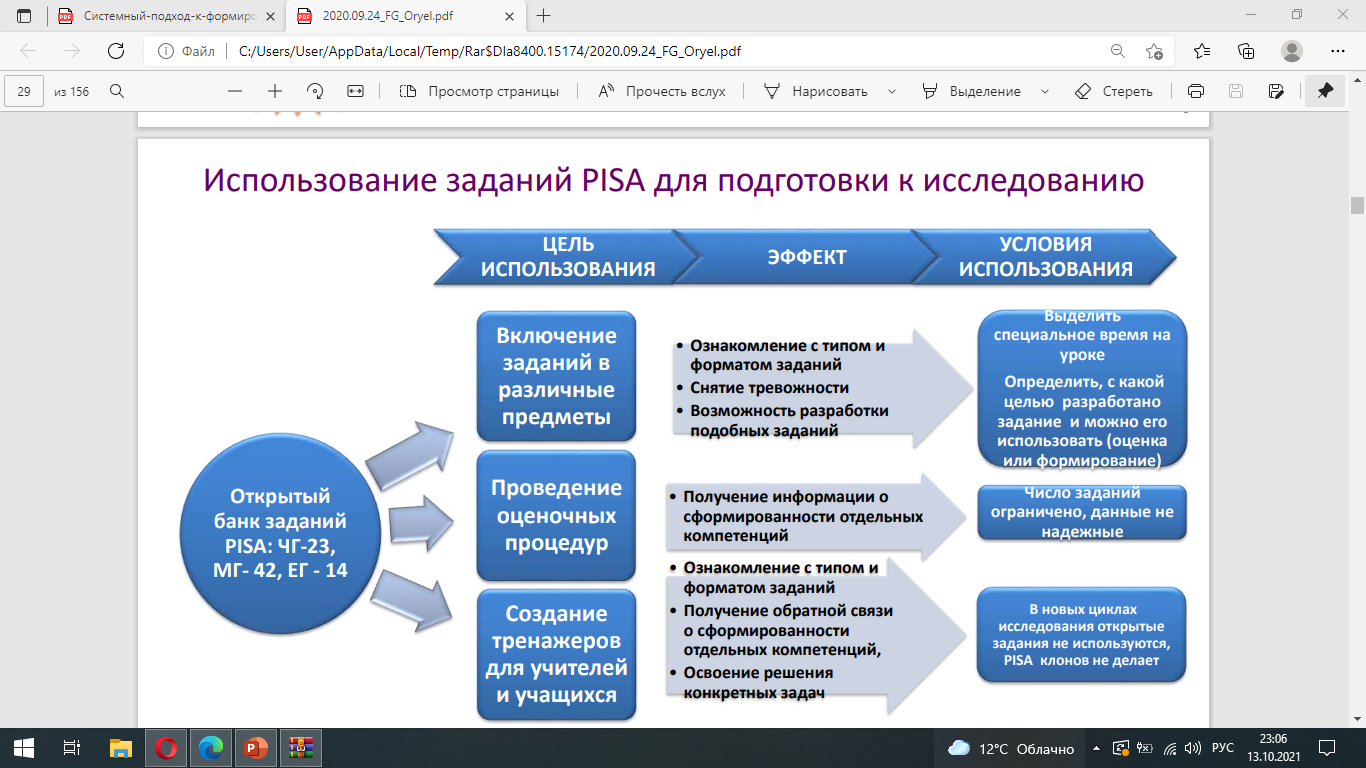 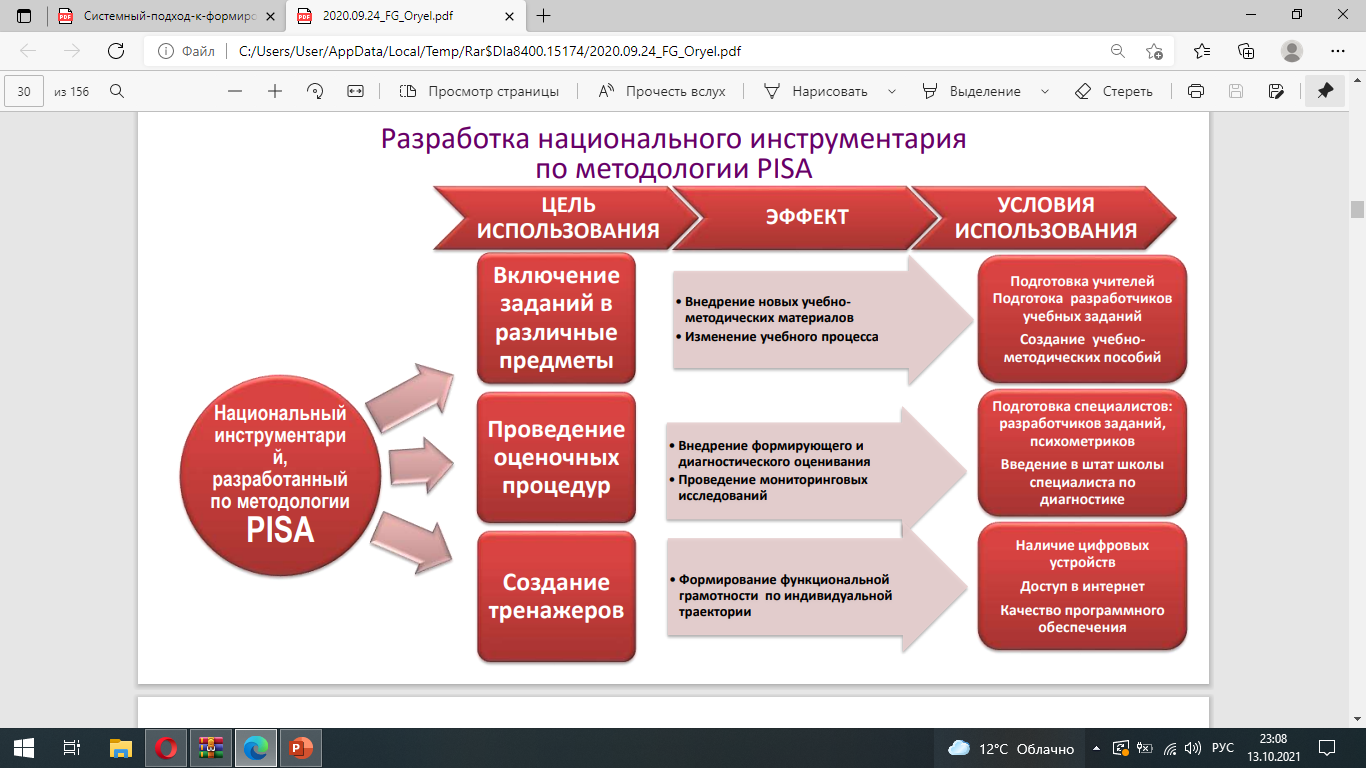 Исследование PISA-2018
Результаты исследования PISA-2018
                                                                           * В международном отчете указывается место страны с учетом стандартного отклонения.
Подведены итоги международной программы по оценке образовательных достижений учащихся PISA (Programme for International Student Assessment) – мониторингового исследования качества общего образования, проводимого в 2018 году. Организатор исследования – Организация экономического сотрудничества и развития. Исследование проводится трехлетними циклами начиная с 2000 года и проверяет читательскую, математическую и естественно-научную грамотность.
Участие в исследовании приняли около 600 тысяч учащихся из 79 стран мира, включая более 7600 учащихся из 265 школ 43 регионов России. В российскую выборку вошли в основном школьники 9-х классов (81%), а также учащиеся 7–8-х классов (9%) и 10–11-х классов (7%) и студенты образовательных организаций среднего профессионального образования (3%).
Ученики проходили на компьютерах тест, который включал задания нового типа – интерактивные задачи по читательской грамотности.
В представленном итоговом докладе о результатах PISA 2018 отмечается, что с 2000 года наблюдается повышение среднего балла российских учащихся по читательской грамотности – на 17 баллов, а по сравнению с 2009 годом (годом корректировки шкалы по читательской грамотности) – на 20 баллов, что отмечено в международном отчёте как позитивный тренд изменений в направлении исследования по проверке читательской грамотности. С 2003 года на 20 баллов повысились результаты и в математической грамотности. По естественно-научной грамотности, исследования которой начались с 2006 года, результаты наших школьников сохраняются на прежнем уровне.
Учитывая совокупность результатов, эксперты PISA отнесли Россию к успешной группе стран (восемнадцати из семидесяти девяти), в которой произошли позитивные изменения не менее чем в двух образовательных областях.
Направление «читательская грамотность» в исследовании 2018 года являлось приоритетной областью. Здесь Россия оказалась в группе стран, занимающих с 26-й по 32-ю строчку в рейтинге.
В 2018 году по читательской грамотности произошло изменение технологии оценки образовательных результатов тестируемых – принят новый формат заданий, включающий задания с гиперссылками, требующий, помимо навыков чтения, серьёзных навыков работы с компьютером. Это означает, что для подготовки гражданина, способного полноценно функционировать в современном обществе, формирование умения работать с такими видами текстов становится очень важным с точки зрения международных стандартов в образовании.
Отметим, что развитие цифровой среды в российском образовательном пространстве – одна из центральных задач национального проекта «Образование», реализация которого началась с января 2019 года. В рамках национального проекта все школы страны получат доступ к высокоскоростному интернету, а также усилится поддержка и реализация широкого набора электронных сервисов и ресурсов, включая «Российскую электронную школу».
С 2019 года в России запущен внутренний мониторинг функциональной грамотности, затрагивающий все регионы страны. В рамках мониторинга разрабатывается в том числе и новый вид заданий по читательской грамотности – задачи в максимально интерактивном формате. Уже со следующего года данные задания смогут попасть в «Российскую электронную школу». Кроме того, в рамках этого проекта готовятся и методические рекомендации для учителей по использованию такого вида заданий в учебном процессе.
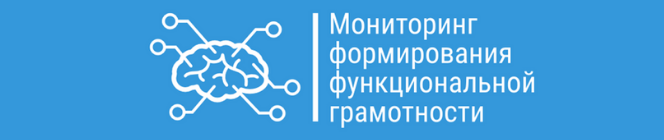 ПРОЕКТ
Цель проекта: Создание Национального инструментария, обеспечивающего методическое сопровождение формирования функциональной грамотности обучающихся
Задачи проекта на 2019-2020 годы
1. Разработка общих подходов к формированию и оценке функциональной грамотности учащихся основной школы.
2. Разработка учебно-методических материалов для формирования и оценки функциональной грамотности учащихся основной школы, включающих в себя:
 - открытый банк заданий для формирования функциональной грамотности обучающихся 5-9 классов;
 - методические рекомендации для учителей по использованию открытого банка в учебном процессе и в системе повышения квалификации педагогических кадров;
 - методическое сопровождение электронной платформы, на которой будет размещен национальный инструментарий для формирования функциональной грамотности.
3. Проведение апробации заданий и диагностических материалов для формирования и оценки функциональной грамотности учащихся 5-9 классов. Обработка результатов апробации.
4. Доработка системы мониторинга формирования функциональной грамотности учащихся 5-9 классов по итогам апробации в части инструментария и технологии проведения.
Основные положения проекта
1. Мониторинг формирования функциональной грамотности – это проект, направленный на формирование способности учащихся применять в жизни полученные в школе знания.
2. Мониторинг формирования функциональной грамотности – это не контроль и не проверка. Это поддержка и обеспечение формирования функциональной грамотности.
3. Проект реализуется с целью повышения качества и конкурентоспособности российского образования в мире.
4. Главная задача – разработка системы заданий для учащихся 5-9 классов - основы для новых методик формирования функциональной грамотности.
5. Основа проекта - идеи и инструментарий международного исследования PISA.
6. В качестве основных составляющих функциональной грамотности выделены:
математическая грамотность, читательская грамотность, естественнонаучнаяграмотность, финансовая грамотность, глобальные компетенции и креативное  мышление.
Из письма Управления образования администрации Белгородского района от 11 октября 2021 года № 50-14-08-4123 «О направлении информации»:
«…информирует о необходимости использования учебно-методических и дидактических материалов по формированию функциональной грамотности обучающихся, размещенных на сайте ФГБНУ «Институт стратегии развития образования Росийской академии образования» (далее – ФГБНУ «ИСРО РАО»),  ссылка: http://skiv.instrao.ru/bank-zadaniy/»
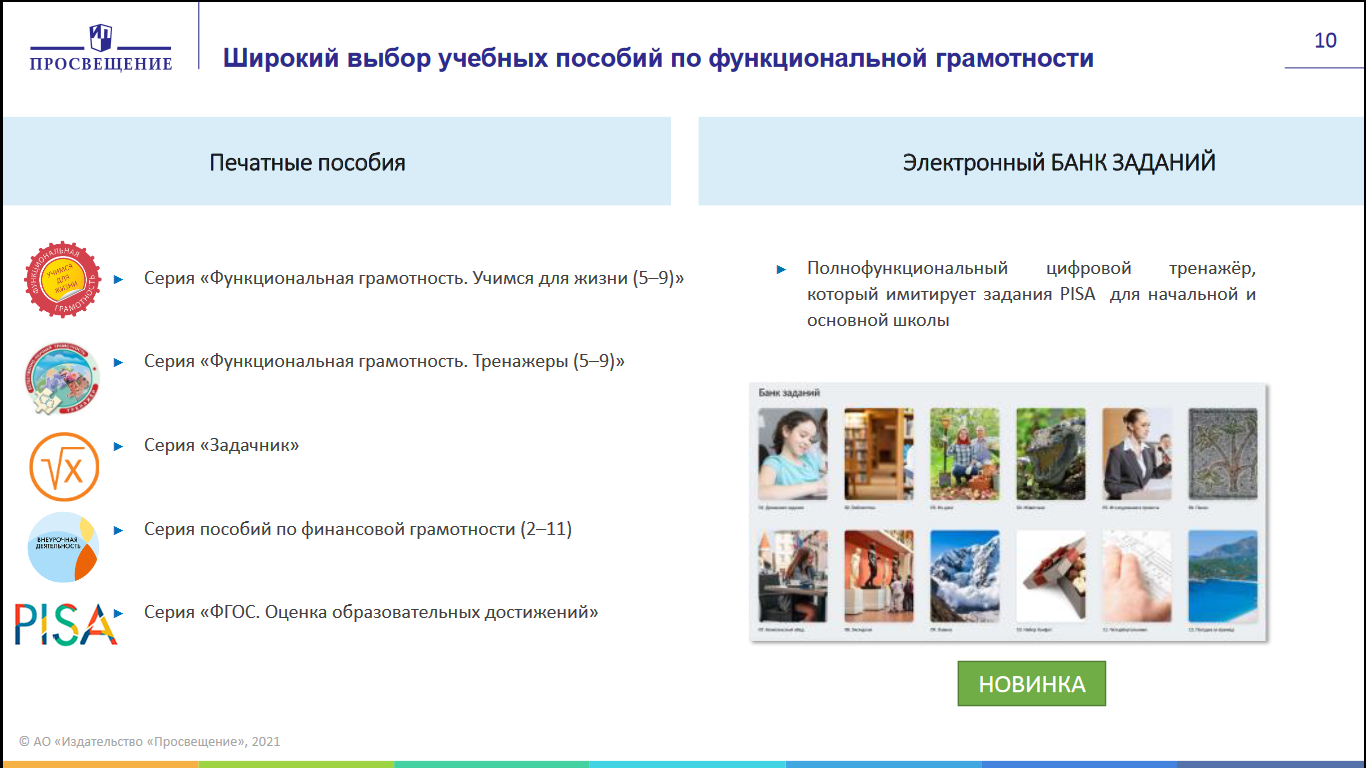 Успехов!
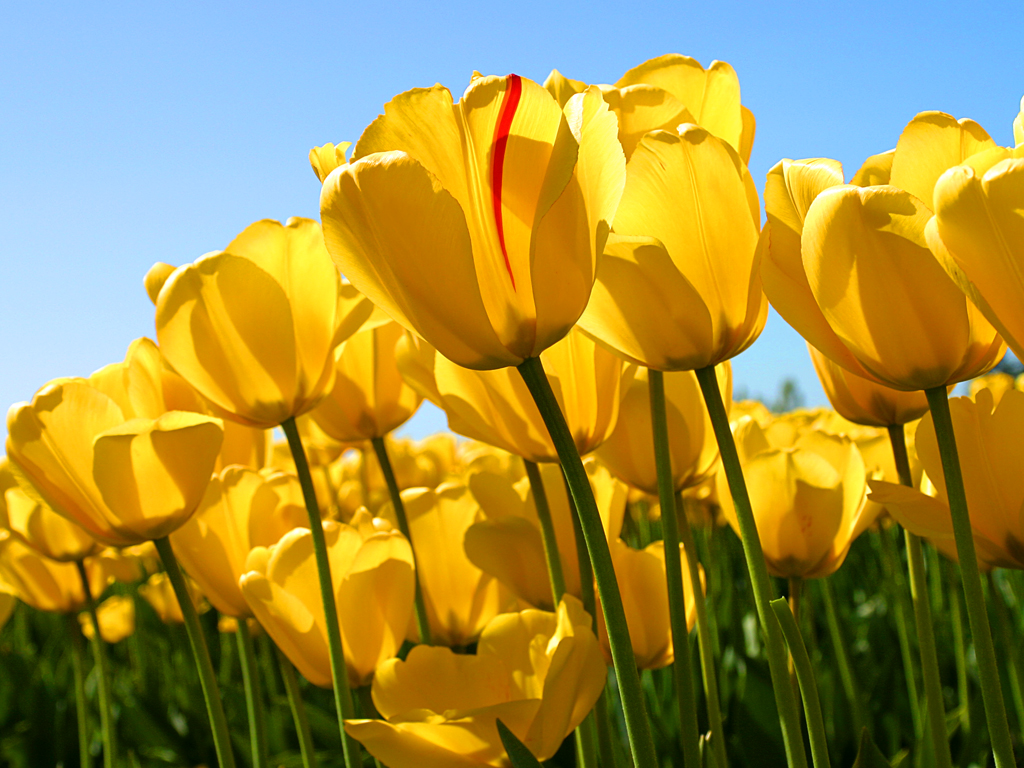